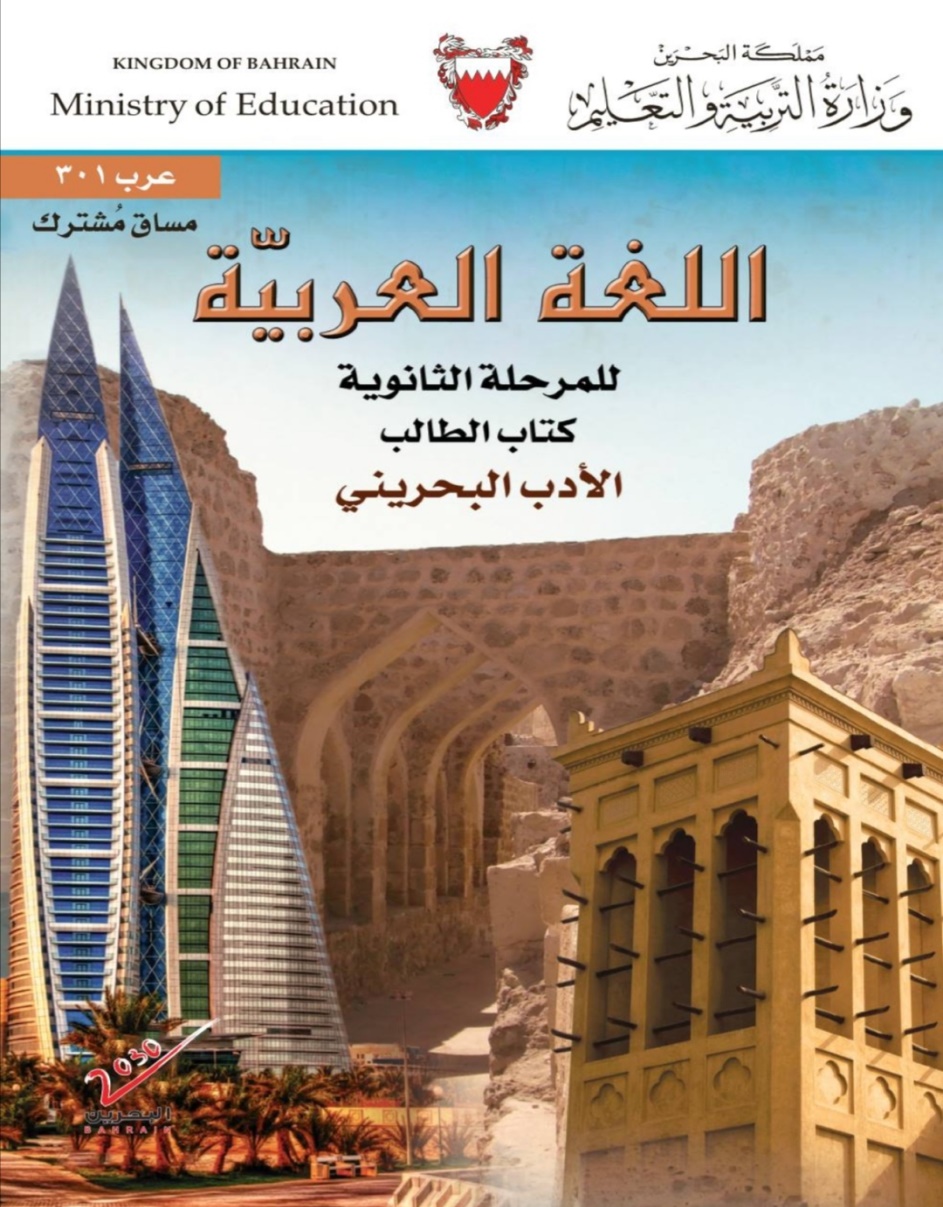 أسلوب الشّرط والجزاء
                          
                                                         اللّغة العربيّة ـ المقرّر عرب 301
                                                                         قضايا نحوية
                                                     الصفحة 153بالكتاب المدرسي.
أهدافُ الدرس:
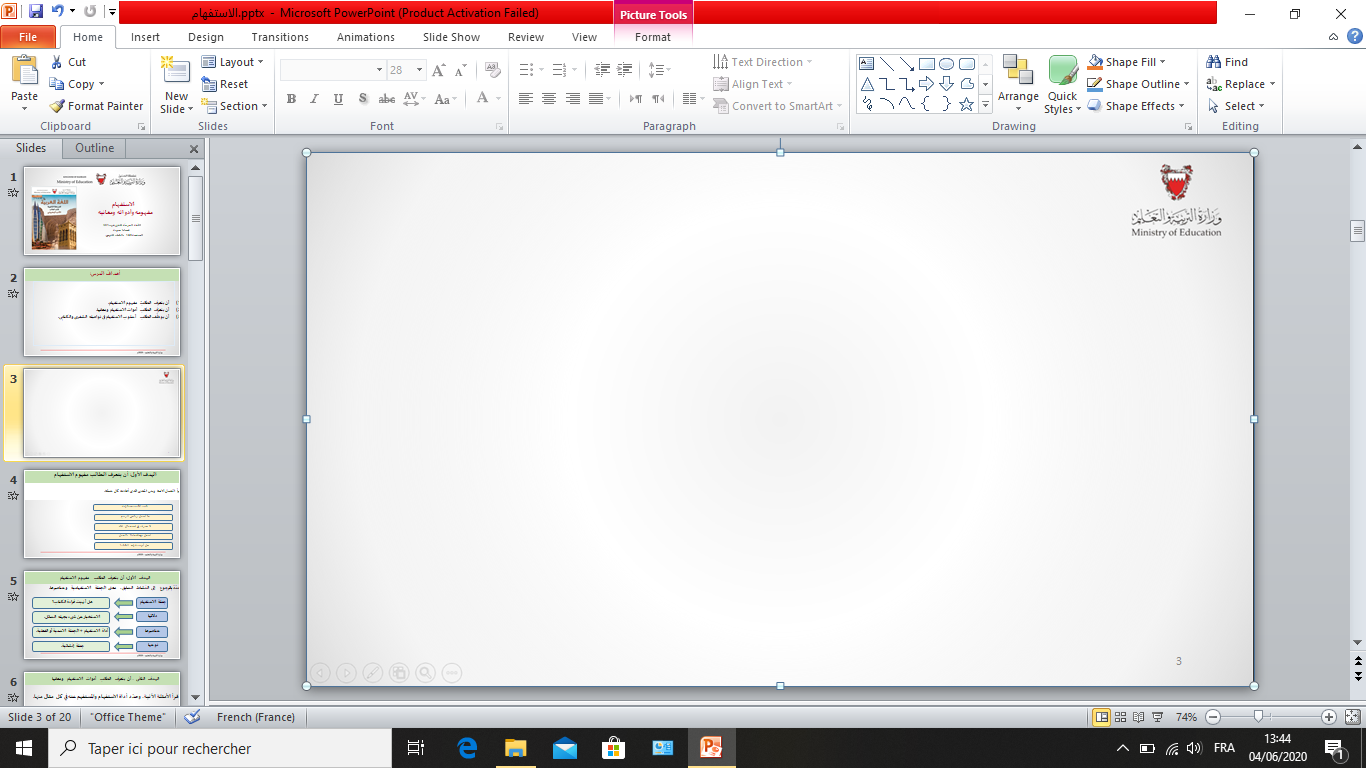 أسلوب الشرط والجزاء - عرب 301
تعرّفُ مفهومِ الشرط ومكوّنات الجملة الشرطيّة.
إدراكُ معاني الأدوات الشرطيّة.
التمييزُ بين أدواتِ الشرط الجازمة وأدواته غير الجازمة.
تبيّنُ الحالات التي يقترن فيها جواب الشرط بالفاء وجوبًا.
توظيفُ الطالب أسلوب الشرط في تعبيره الشفهي والكتابي.
الهدف الأول - تعرّفُ مفهوم الشرط ومكوّنات الجملة الشرطيّة.
أسلوب الشرط والجزاء - عرب 301
-  اقرأ الجملتينِ التاليتينِ، وحدّد ما فيهما من أفعالٍ:
ابتهجت الأرضُ بنزولِ الغيث.
ابتهجت الأرضُ: (فعل واحد «ابتهج» ).
إذا نزلَ الغيثُ ابتهجت الأرضُ.
إذا نزل الغيثُ ابتهجت الأرضُ: (فعلان، «نزل» + «ابتهجت»).
تكوّنت الجملةُ الثانيةُ من فعلين اثنين ارتبط تحقّقُ ثانيهما بتحقّقِ الأوّل، فلا يتحقّقُ ابتهاجُ الأرضِ إلا بتحقّقِ نزولِ الغيث. وهو ما يحقق معنى الشرط في الجملة.
الهدف الأول - تعرُّف مفهومِ الشرط ومكوّناتِ الجملة الشرطية.
أسلوب الشرط والجزاء - عرب 301
- استعنْ بالاستنتاج الموجود بالشريحة السابقة، وحدّدْ مكوّناتِ كل جملةٍ من جمل الشرط التالية:
إذا + عملتَ بجدّ  + حققتَ أهدافك.
إذا  عملتَ بجدٍّ حقّقتَ أهدافَك.
لو +  تعلّقتْ همّتك بالنجاح  + لنلتَه.
لو  تعلّقتْ همّتُك بالنجاح لنِلْتَه.
لولا + الماء  + لهلك كلُّ حيٍّ.
لولا الماءُ لهلك كلُّ حيٍّ.
كلّما + رعيت النخلةَ  + زاد عطاؤها.
كلّما رعيتَ النخلةَ زاد عطاؤها.
لمّا + بلغوا النبع  + حطوا رحالهم.
لمّا بلغوا النبعَ حطُّوا رحالَهم.
الهدف الأول - تعرّف مفهوم الشرط ومكوّنات الجملة الشرطيّة.
أسلوب الشرط والجزاء - عرب 301
- حدّدْ بالرجوعِ إلى أمثلة النشاطِ السابقِ معنى الجملةِ الشرطية ومُكوّناتِها:
إذا عمِلتَ بجدٍّ حققتَ أهدافَك.
الجملةُ الشَّرطيّة
تلازُم فعلينِ يتحقّقُ أحدُهما بتحقّقِ الآخر  (أو يتعلّق به).
دلالتُها
مكوّناتها
أداةُ الشرط + جملةُ الشرط + جملة الجواب (أو جملة الجزاء).
- أسلوبُ الشرط تركيبٌ تلازميٌّ يتكوّن من جملتين هما جملةُ الشرط وجملة جوابِ الشرط أو جملة الجزاء، ولا يتحقق الجزاءُ إلا بتحقّق الشرطِ.
-  تربط أداة الشرط الجملتين فتجعلهما كالجملة الواحدة التي تحتاج إلى كلّ عناصرها ليكتمل معناها.
الهدف الثاني - إدراك معاني الأدوات الشرطيّة.
أسلوب الشرط والجزاء - عرب 301
- عدْ إلى الأمثلةِ السابقةِ، وحدّد المعنى الذي أفادتْه كلّ أداةٍ من أدواتِ الشرط:
إذَا: تفيد الزمنَ المستقبل (حدوث العمل وتحقيق النجاح في المستقبل).
إذا  عمِلتَ بجدّ حقّقت أهدافك.
لو: تفيد امتناعَ الجواب لامتناعِ الشرط. (امتناع نيل النجاح لامتناع تعلّق الهمة به).
لو  تعلّقتْ همّتك بالنجاح لنلتَه.
لولا: تفيد امتناعَ الجواب لوجود الشرط.(امتناع هلاكِ الأحياء لوجود الماء).
لولا الماءُ لهلك كلّ حيٍّ.
كلما: تفيد تكرارَ وقوع الجواب لتكرار وقوع الشرط.(تكرار العطاء بسبب تكرار الرعاية).
كلما رعيتَ النخلةَ زاد عطاؤها.
لمّا: تفيد تحقّقَ الجوابِ لتحقّق الشرط.( تحقق حطّ الرحال لتحقق بلوغ النبع).
لمّا بلغوا النبعَ حطّوا رحالَهم.
الهدف الثاني - إدراك معاني الأدوات الشرطيّة.
أسلوب الشرط والجزاء - عرب 301
- اقرأ الأمثلةَ الآتيةَ، وحدّد أدواتِ الشرط والمعنى الذي أفادته كلُّ أداةٍ منها:
5 ـ. متى تُنهِ هذه القصّةَ تدخلْ التحدّي.
1 ـ فإنْ تبغِني في حلقةِ القومِ تلقَني.
6 ـ حيثما تسرْ  في المدينة يبهرْك جمالُها.
2 ـ «فمنْ يعملْ مثقالَ ذرّة خيرا يَرَهُ». (الزلزلة 7).
7 ـ كيفما تعملْ يكُنْ جزاءُ عملِك.
3 ـ ما تفعلْ من خير يَعُدْ عليك نفعُه.
8 ـ أيَّ الطريقين تسلكْ تدركْ القلعة.
4 ـ مهما يكثرْ مالُه يَضِعْ بالتبذير.
الهدف الثاني - إدراك معاني الأدوات الشرطيّة.
أسلوب الشرط والجزاء - عرب 301
- الإجابة
أيّ
كيفَما
حَيثُما
مَتى
مَهْما
مَا
مَنْ
إنْ
الدلالةُ على غيرِ العاقل.
الدلالة على غيرِ العاقل.
الدلالة على العاقِل.
ربطُ الجوابِ بالشرط (في المستقبل).
تُحدَّد دلالتُها بحسْب ما تُضاف إليه.
الدلالةُ على الحال.
الدلالةُ على المكان.
الدلالةُ على الزمان.
الهدف الثالث - التمييز بين أدواتِ الشرط الجازمة وأدواتِه غيرِ الجازمة.
أسلوب الشرط والجزاء - عرب 301
-  تأمّل الصيغَ التي وردتْ عليها أفعالُ الشرط وأفعالُ الجزاء في الأمثلةِ التالية واستنتج القاعدةَ:
ـ فعل الشرط: يؤاخذُ (مضارعٌ مرفوعٌ).
ـ فعل الجزاء: تركَ (ماضٍ).
«ولو  يؤاخِذُ اللهُ الناسَ بما كسبُوا ما تَركَ على ظهرِها من دابّةٍ»ـ (فاطر 45).
ـ فعل الشرط: يُتلَى (مضارعٌ مرفوعٌ،مبنيّ للمجهول)
ـ فعل الجزاء: يَخِرّونَ (مضارعٌ مرفوعٌ).
«إذا يُتْلى عليهم يخرُّون للأذقانِ سُجَّدًا». (الإسراء 107).
ـ فعل الشرط: ننسخْ، نُنْسِ (مضارعٌ مجزومٌ).
ـ فعل الجزاء: نأتِ (مضارعٌ مجزومٌ).
«ما نَنْسخْ من آية أو نُنسِها نأتِ بخيرٍ منها أو  مثلِها». (البقرة 106).
ـ فعل الشرط: يُطعْ (مضارعٌ مجزومٌ).
ـ فعل الجزاء: يُدخِلْ (مضارعٌ مجزومٌ).
«ومنْ يطعْ اللهَ ورسولَه يُدخِلْه جنَّاتٍ تجري من تحتها الأنهارُ». (الفتح 17).
الهدف الثالث  - التمييز بين أدواتِ الشرط الجازمة وأدواتِه غير الجازمة.
أسلوب الشرط والجزاء - عرب 301
-  نستنتجُ من الأمثلة السابقة ما يلي:
1 ـ تكونُ أفعال الشرط وأفعالُ الجزاء في صيغة الماضي أو في صيغة المضارع.
2 ـ تتصدّرُ أداةُ الشرط الجملتين الشرطيّة والجوابيّة وتجعلهما جملةً واحدةً.
3 ـ تنقسم أدوات الشرط إلى قسمين:
أدوات شرطٍ غير جازمة للفعل المضارع الذي يأتي بعدها مثل: إذا، لو، لولا، كلما، لما.
أدوات شرطٍ جازمة لفعلي الشرط والجزاء معًا، مثل: إنْ، مَنْ، ما، مهما، متى، حيثما، كيفما، أيّ...
الهدف الثالث - التمييز بين أدواتِ الشرط الجازمة وأدواتِه غير الجازمة.
أسلوب الشرط والجزاء - عرب 301
- اشكُلْ الأفعالَ شكلًا صحيحًا وَفقًا لأداةِ الشرطِ الداخلةِ على كلِّ جملة:
يُتْلَى   ـــ   قالوا
تَأْتِنِي   ـــ   تَجِدْ
(جزم بحذف حرف العلة) ـ (جزم بالسكون)
يَتَعَلَّقْ   ـــ   يَنَلْهُ
(جزم بالسكون) ـ (جزم بحذف حرف العلة)
تَزُورُنِي   ـــ   أُكْرِمُكَ
ـ لو (تزورني)  (أكرمك).
لو: أداة شرط غير جازمة للفعل المضارع.
مَنْ: أداة شرط جازمة للفعل المضارع.
ـ مَنْ (يتعلق) بالنجاح (يناله).
متَى: أداة شرط جازمة للفعل المضارع.
ـ مَتى (تأتيني) (تجد) ما يسرك.
ـ «وإذا يُتلى عليهِم قالوا آمنّا به». (القصص 53)
إذا: أداة شرط غير جازمة للفعل المضارع.
الهدف الرابع - تبيّن الحالات التي يقترن فيها جوابُ الشرط بالفاء وجوبًا.
أسلوب الشرط والجزاء - عرب 301
ـ
- تأمّلْ أفعالَ الجزاءِ في الأمثلة التالية، وبيّنْ سبَبَ اقترانها الوجوبيِّ بالفاء:
اقترن فعلُ الجزاء بالفاء لأنه منفيّ.
إذا تكلّم صديقُك فلا تقاطعْه.
اقترن فعلُ الجزاء بالفاء لأنه فعل جامد.
إن تتصدّقْ فنِعْمَ ما فعلتَ.
اقترن فعل الجزاء بالفاء لأنه مسبوق ب(قد).
من برّ بوالديهِ فقد فاز.
اقترن فعل الجزاء بالفاء لأنه فعل طلبي.
متى تبلغْ الظل فأرحْ راحلتَك.
اقترن فعل الجزاء بالفاء لأنه جملة اسمية.
من تطوّع خيرا فأَجرُه على الله.
الهدف الرابع - تبيّن الحالات التي يقترن فيها جوابُ الشرط بالفاء وجوبًا.
أسلوب الشرط والجزاء - عرب 301
ـ اشكُلْ الأفعالَ في الجملِ التاليةِ شكلًا صحيحًا، وحدّدْمكوّناتِ كلِّ جملةٍ منها، وبَيّنْ سببَ اقترانِ جوابها بالفاء:
إنْ ينفّذ وعدَه فنِعْمَ ما فعل. 
مَن يسلك سبيلَ الخير فقد غنم.
إذا يقصدك الكريمُ فلا تعرض عنه. 
مهما تعمل من خير فعملك مكتوب.
الهدف الرابع - تبيّن الحالات التي يقترن فيها جواب الشرط بالفاء وجوبًا.
أسلوب الشرط والجزاء - عرب 301
- الإجابة:
النشاط التأليفي.
- استعنْ باللوحة الآتية، وبيّنْ خصائصَ كلِّ مكوّنٍ من مكوّناتِ الجملة الشرطيّة:
أسلوب الشرط والجزاء - عرب 301
جملةُ الجزاء
جملةُ الشرط
أدواتُ الشرط
فعلها ماضٍ
جازمة
فعلها مضارع
غيرُ جازمة
مقترنةٌ بفاء
غيرُ مقترنةٍ بفاء
ـ «ومن يُسْلِمْ وجهه إلى الله وهو محسنٌ فقد استمسك بالعروة الوثقى».
(لقمان 22).
- إذا 
- لو
- لولا
- لمّا...
إن - ما - مهما -
متى - أيان - أين أينما - أنَّى - حيثما - 
كيفما -
أيّ...
«فإذا ظُلِمتُ فإن ظلميَ باسل».
(عنترة ـ المعلقة).
«وإن تبغِني في حلْقة القوم تلقَني».
(طرفة ـ المعلقة).
ـ «إذا جاء نصرُ الله والفتحُ».
(النصر 1).
النشاط الإبداعي
أسلوب الشرط والجزاء - عرب 301
- أَنْشِئْ جملًا شرطيّةً بأدواتٍ جازمةٍ تعبّر عن معاني العاقل وغيرِ العاقل والزمانِ والمكانِ والحالِ. 
الإجابة:


             
ـ
العاقل.
- منْ يَغْرِسْ المعروفَ يجنِ ثماره.
غير العاقل.
- ما تَكْتُبْ من شيءٍ على الرمل تَمْحُهُ الريحُ.
الزمان.
- متى تأتِني أَمْنَحْكَ كتابًا.
المكان.
ـ- حيثما تَقَعْ عيناكَ تُبْصِرْ سرابًا.
الحال.
- كيفما يَكُنْ عمَلُك يُعْطِ صورةً عنك.
انتهى الدرس، شكرًا